JE PRESENTE UNE PERSONNE 
DE MA FAMILLE
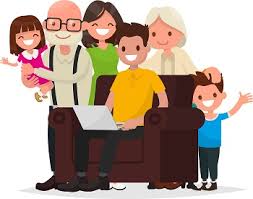 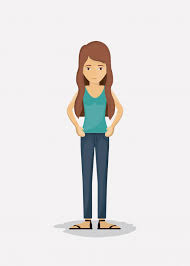 1- Indiquer le prénom de la personne, son âge, la relation familiale avec vous
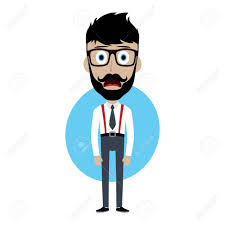 2-  Parler de sa profession, ses goûts, ses loisirs
Voici…